CONGRESO INTERNACIONAL DE DERECHO PROCESAL
 Instituto Colombiano de Derecho Procesal
Cúcuta – Julio de 2020 


EL EXCESO RITUAL MANIFIESTO 
Historia Derecho Procesal
Derecho comparado
El ERM en el CGP 
Jurisprudencia 
Conclusiones


ULISES CANOSA SUÁREZ
Secretario General del Instituto Colombiano de Derecho Procesal
Twitter: @ucanosas – Facebook - ulisescanosa@hotmail.com
ADVERTENCIAS: a)  La presentación es de propiedad exclusiva del autor. No compromete a entidades a las que está vinculado,  ni es criterio para casos particulares; b) Se autoriza reproducción y utilización para fines pedagógicos; c) Algunas imágenes son de propiedad de terceros. Se utilizan con fines académicos
0 de 10
PROCEDIMENTALISMO
Antes del S. XX
CONSTITUCIONALISMO
S. XXI
INSTRUMENTALISMO
S. XX
D. Procesal y D. Sustancial
Complementarios
La forma para el fondo
El proceso es medio para la realización del D. sustancial
Procesos rígidos

Positivismo
Juez activo
D. Procesal es D. Adjetivo
Técnica independiente

La forma sobre el fondo
Proceso secuencia de formas, para resolver controversia
Procesos rígidos

Exégesis
Juez pasivo
D Procesal con D Constitucional
Ciudadanía procesal

La forma para los DF y DS
El proceso es un método para administrar justicia
Procesos dúctiles/flexibles

Principios sobre reglas 
Juez cooperativo
Vinculación
del
D. Procesal
con el 
D. Constitucional
Autonomía
del
D. Procesal
con el
D. Sustancial
Exceso Ritual 
Manifiesto
TENSIÓN IDEOLÓGICA
Del Formalismo en el Proceso Civil - Carlos Alberto Álvaro de Oliveira
1 de 10
[Speaker Notes: xxxxx]
DERECHO COMPARADO
ARGENTINA
COLOMBIA
Caso Colalillo - 18-IX-1957
Caso simulación - 12-IX-1994
Demanda a Cía. de Seguros. 
Extemporáneamente se aporta  registro habilitante de un conductor

Se rechazó prueba por inoportuna

La CSDJ consideró que los procesos no pueden conducirse en términos estrictamente formales.
La justicia no puede renunciar a la verdad

“Doctrina de la arbitrariedad”
 
El Exceso Ritual Manifiesto - Pedro J Bertolino
Nulidad de escritura sin firma del notario. En 2a instancia se aporta firmada (art 100 D 960/70)

Se rechazó por extemporánea

La CSDJ consideró un deber decretar pruebas de oficio
La línea jurisprudencial en la Corte Constitucional sobre el  “Exceso ritual manifiesto” se inició en la sentencia T-1306/2001 en relación con la técnica de casación
2 de 10
[Speaker Notes: vv]
DOS CASOS PARADIGMÁTICOS
T-268/10
T – 637/10
Caso Unicentro
Caso motonave “El Esfuerzo”
Antecedentes: Se interpone recurso con memorial sin firma manuscrita del apoderado

Exceso ritual: Se vulneró debido proceso (contradicción) y acceso a la justicia, por no considerar el recurso

Las formas (firma en memorial) no deben obstaculizar el derecho fundamental a recurrir
Antecedentes: Proceso ejecutivo reactivado después de 10 años, con incidente de perjuicios

Exceso ritual manifiesto: Por no asegurar la presencia real de las partes a pesar del extenso lapso de inactividad
 
Defecto fáctico: Por no aplicar  reglas de la sana crítica para apreciar un dictamen no objetado
3 de 10
[Speaker Notes: vv]
NORMAS RECTORAS CGP COLOMBIANOArtículos 1 a 14
Art. 2. Acceso a la justicia. Derecho a la tutela jurisdiccional efectiva, con un debido proceso de duración razonable - 229 C.P.
Art. 11. Interpretación normas procesales. Objeto procedimientos  efectividad derechos sustanciales

Dudas garantizando derechos constitucionales fundamentales

El juez se abstendrá de exigir y de cumplir formalidades innecesarias

 Es decir, sin EXCESOS RITUALES MANIFIESTOS
228 y 230 C.P - C-029/95
Art 7. Legalidad. Jueces sometidos a la ley, equidad, costumbre, jurisprudencia y doctrina

El proceso debe adelantarse en la forma establecida en la ley 

29 C.P. 8.1 Convención ADH
Art. 4. Igualdad. El juez debe hacer uso de los poderes para lograr la igualdad real de
las partes
Art 13. Observancia normas
procesales. Son de
orden público y obligatorio
cumplimiento, salvo autorización expresa
Art. 12. Vacíos y deficiencias. Con analogía o el juez determinará la forma con principios constitucionales, procurando derecho sustancial
Art. 14. Debido proceso. Se aplica a todas las actuaciones. 29 C.P.
4 de 10
EL CGP ELIMINÓ EXCESOS RITUALES
1.   Trámite inadecuado ya no es causal de nulidad - 133
2.   Desaparecieron diligencias formales previas a la demanda - 489 CPC
3.   Se tramitan recursos sin importar su denominación – 318- T-1091/08
4.   Unificados denuncia del pleito y llamamiento en garantía - 64
5.   Eliminada notificación por edicto - 323 y 324 CPC
6.   Conversión del ejecutivo y del monitorio en declarativo 430 y 421
7.   Eliminada caución para embargos previos 513 CPC
8.   Amplia presunción de autenticidad de documentos 244
9.   Valor probatorio mensaje de datos impresos 247 - C-604/06
10. Ampliación fines casación y casación de oficio  333 y 336
EL DECRETO 806 DE 2020 CONTINUÓ DESFORMALIZANDO 
Poderes – Demandas – Audiencias - Notificaciones - Actuaciones
6 de 10
DECISIONES PARA REFLEXIONAR
C - 031 - 2019
CSDJ - 15-XII-16
Notificación Monitorio
Requisitos formales Título E
DECISIÓN: El requerimiento debe notificarse directamente. No por notificación subsidiaria por aviso

EXCESO RITUAL MANIFIESTO POR:         a) Las notificaciones personales se hacen según 291 y 292 CGP; b) El aviso es notificación personal ampliada; c) No está justificada la diferencia con otros procesos (Ej. Investigación paternidad); d) El aviso electrónico es regla general en el mundo
Art. 8 Decreto 806/2020
DECISIÓN: “Sí es dable a los juzgadores bajo la égida del CPC, y… también… CGP, volver ex officio, sobre la revisión del TE a la hora de dictar sentencia”

EXCESO RITUAL MANIFIESTO POR: 
El 430 CGP, para desformalizar, dispone sobre requisitos formales del título ejecutivo que: a) Debe alegarlos la parte por reposición; b) NO se admite controversia en otra oportunidad; c) NO pueden declararse de oficio
7 de 10
[Speaker Notes: vv]
DECISIONES PARA REFLEXIONAR
SU – 418/19
T-341/18 y C-443/19
Recurso de apelación
Término duración proceso
DECISIÓN: Puede declararse desierto el recurso cuando el  apelante, a pesar de haber ya sustentado, no asiste a la audiencia

INTERPRETACIÓN IRRAZONABLE Y EXCESO RITUAL MANIFIESTO POR:  a)  Hace prevalecer la forma sobre el D. fundamental a impugnar; b) Desconoce la finalidad de la sustentación; c) Aplica sanción prevista en CGP para la falta de sustentación, NO para la inasistencia a la audiencia
DECISIÓN: Inexequible expresión “de pleno derecho” y exequible condicionadamente 121.

El término debe cumplirse. Las partes pueden reclamar por vencimiento – Es nulidad saneable

LA INSANEABILIDAD INCURRÍA EN EXCESO RITUAL MANIFIESTO POR:  a) Contrariar al régimen de nulidades que permite saneamiento; b) Provocar mayores dilaciones del proceso
8 de 10
[Speaker Notes: vv]
DOS APLICACIONES                       DEL EXCESO RITUAL MANIFIESTO
SUBSANACIÓN
ANTIPROCESALISMO
“En conclusión, los defectos subsanables no pueden convertirse en insubsanables por inactividad del órgano jurisdiccional” más cuando generalmente existe la posibilidad de “advertir tempestivamente de su existencia al interesado para que subsane dichos defectos” 

Joan Pico i Junoy - Las garantías constitucionales del proceso
Consejo de Estado, 30 de noviembre de 2000 - Radicación 6227
"..La Corte no se explica el criterio según el cual toda resolución ejecutoriada es ley del proceso.  Las únicas providencias que vinculan al juez son las sentencias... Pero el error cometido por el juez en una providencia que se dejó ejecutoriar no lo obliga, como efecto de ella, a incurrir en otro yerro..." 

CSDJ, Sala Civil: Providencias del 19 de agosto de 1977, 4 de febrero de 1981, 25 de agosto 25 de 1988, 28 de octubre 28 de 1.988, 18 de abril de 1.991
5 de 10
CONCLUSIONES SOBRE FORMALISMOS
POSITIVOS
NEGATIVOS
Garantía contra la arbitrariedad
Impiden realizar D. fundamentales
Razonables
Excesivos
Dificultan eficacia D. sustanciales
Seguridad que evita incertidumbre
Complican administrar justicia
Orden con secuencia previsible
Equilibrio
Precisión del lenguaje es limitada 
Normas se aplican a casos no previstos
Núcleo Duro – Casos fáciles - Hart
Zonas de Penumbra – Casos difíciles
PONDERACIÓN
“…Se hace no entre la regla y el principio, 
sino entre éste y el principio que subyace a la regla”
R. Dworkin
9 de 10
Gracias 
por su atención
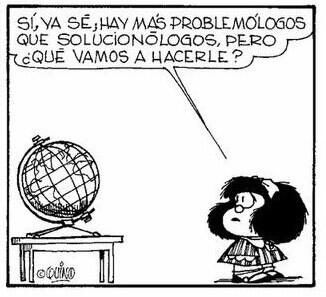 Ulises Canosa Suárez
Secretario General  
Instituto Colombiano de Derecho Procesal
10 de 10